August 2023
NPC sims follow-up
Date: 2023-08-31
Authors:
Slide 1
Dibakar Das etal, Intel
August 2023
Introduction
In our previous round of sims we presented some evaluations on non-primary channel access  for the case when all STAs can hear each other. 
In this presentation we try to address the scenarios with non-ideal channel conditions specifically cases where the RSSI from UHR BSS to OBSS on secondary channel falls between ED and PD thresholds fully or partially. 
As KPI we consider the following scenarios: 
Full buffer UDP throughput
Latency in a typical VR scenario.
Slide 2
Dibakar Das etal, Intel
August 2023
Topology 1 @23dBm AP Tx power
:05
OBSS AP-2 (sec 40)
-40
:06
-81 (p) and -78 (s)
-76 (p) and -73 (s)
:03
-66
:04
UHR AP
(80 MHz)
OBSS AP-1 (prim 40)
-47
-53
-73
Slide 3
Dibakar Das etal, Intel
[Speaker Notes: Non-ht dup ctrl frame rx power is for primary 20 
Data is over entire BW]
August 2023
Traffic config for full-buffer case
Variable On-off traffic pattern at OBSS APs repeated every 500ms with random initial offset.
For example, if percentage is 40%, then on-period is 200ms and off is 300ms.  
NSS-2. Static MCS: 7/5/3. 
NP switch deferral duration (“NPSwitchTime”): 0ms/2.7ms. 
Tx Power: 
 For all APs: 21dBm + 2 dB TX gain
For all STAs: 17dBm + 0 dB gain
Slide 4
Dibakar Das etal, Intel
August 2023
Results for NPSwitchTime = 0
AT MCS-5 Gain is 15% @ 30% load, 25% at 60% load, and 31% @ 90% load.  Similarly for MCS-7.  
AT MCS-7 OBSS fails to deliver all packets when load is high. No problem at lower MCS presumably because MCS is robust even if UHR BSS’ transmissions temporarily lowers OBSS’s SINR..
Slide 5
Dibakar Das etal, Intel
August 2023
Results for NPSwitchTime = 2.7ms
Gains are reduced but still non-trivial.
Slide 6
Dibakar Das etal, Intel
August 2023
XR traffic config
IMU
Data rate in UL (IMU)~200 kbps
Data rate in DL (Render data) ~ 20 Mbps
Assumes server renders data based on latest received IMU and no encoding-decoding delay.
IMU delay
4ms
MTP latency
Rendered data
Render delay
16 ms
VRserver/AP
HMD/client
Slide 7
Dibakar Das etal, Intel
August 2023
Results for XR case
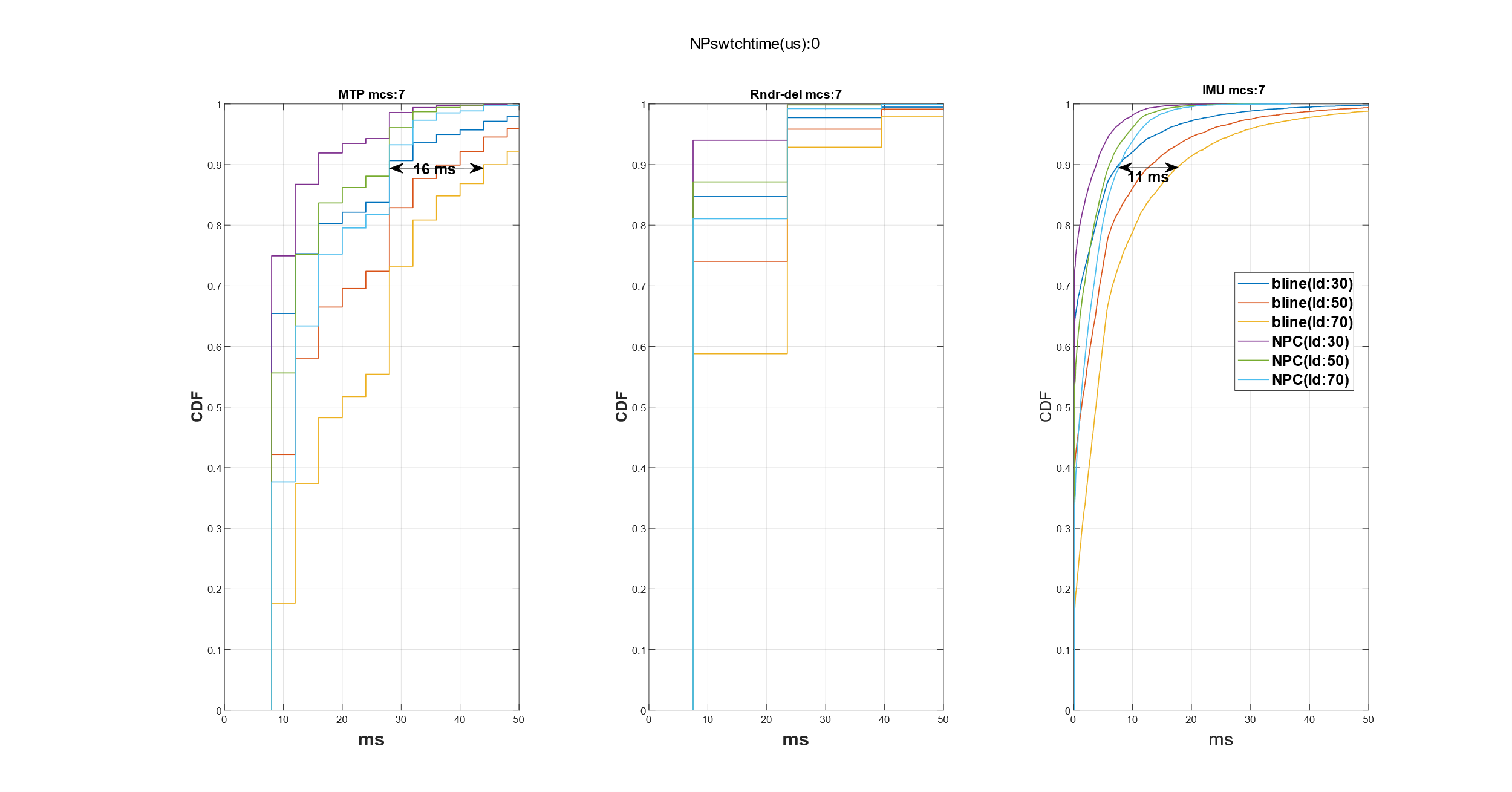 @ 70% OBSS load, close to 50% reduction in 99-%ile IMU latency and ~38% reduction in  99-%ile MTP latency
Slide 8
Dibakar Das etal, Intel
August 2023
Results for XR case (contd.)
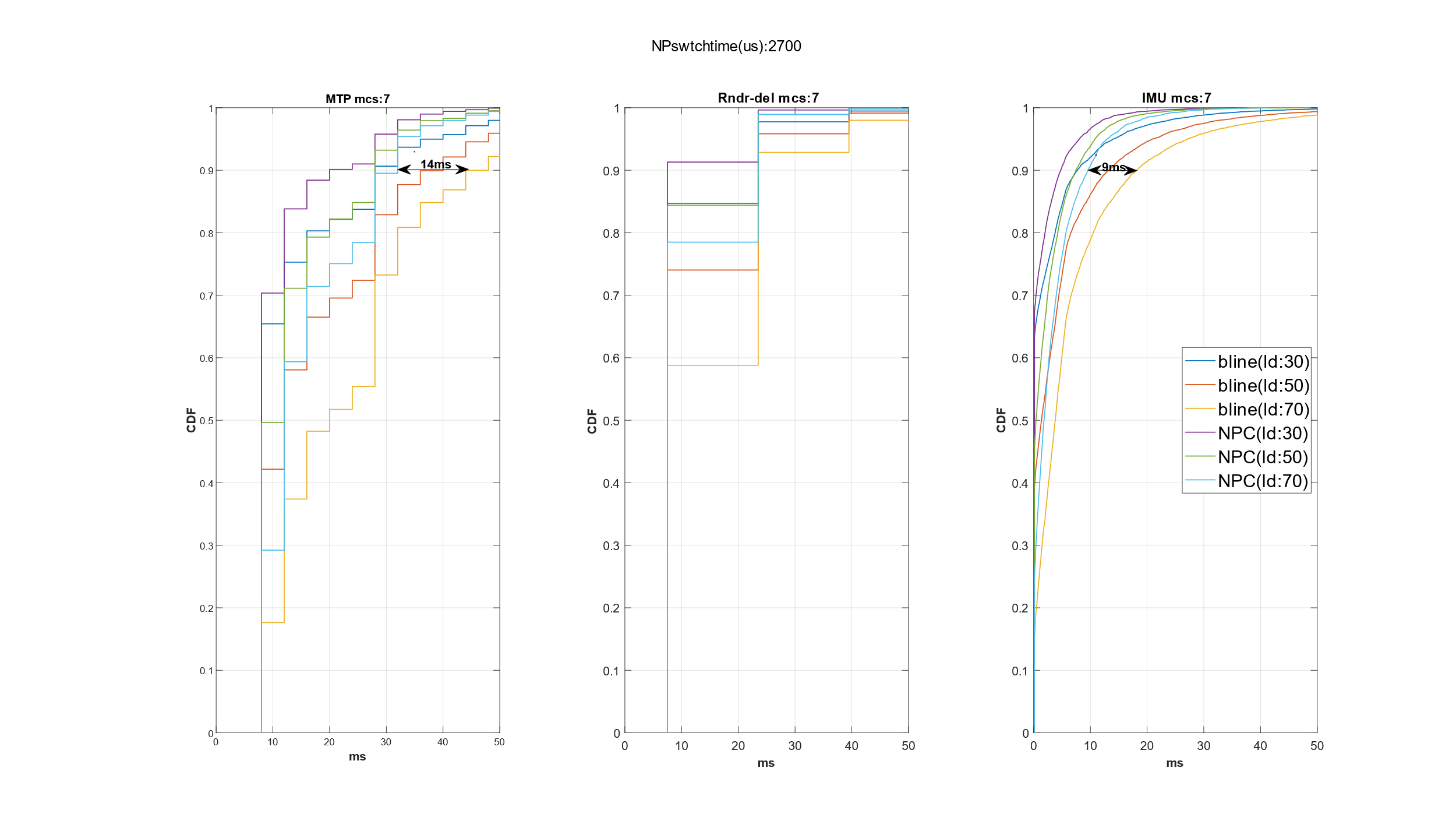 Gains are lower but still significant.
Slide 9
Dibakar Das etal, Intel
August 2023
Topology 2 @23dBm AP Tx power
OBSS AP-2 and UHR AP are not hidden but STAs are.
OBSS AP-2 (sec 40)
-68
-66
-66
DUT AP
OBSS AP-1 (prim 40)
-50
-56
-73
Slide 10
Dibakar Das etal, Intel
August 2023
Full buffer throughput case
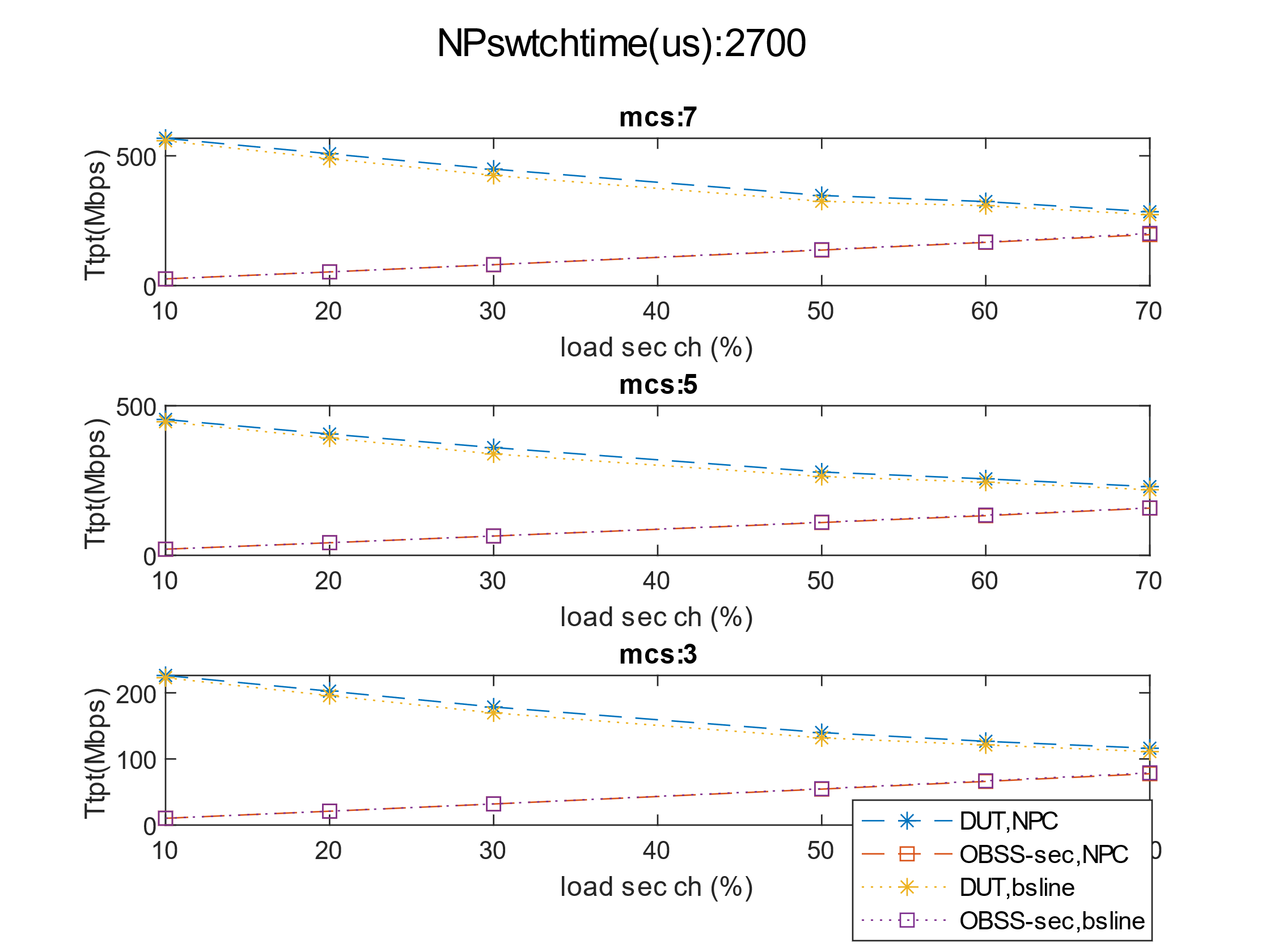 For each data point, load in primary and secondary channels are set to same value. 
Gains are limited in this case in the range of 10-15% when NPC switch time is 0 and lower when this is increased.
Slide 11
Dibakar Das etal, Intel
August 2023
XR case
@70% OBSS load, 90%-ile IMU latency drops by about 4ms from 9ms. 95%-ile MTP latency also drops by about 4ms
@30% load, 90%-ile IMU latency drops by about half from 5.5ms while 90%-ile MTP latency drops from about 28ms to 16ms.
Slide 12
Dibakar Das etal, Intel
August 2023
XR case (contd.)
Similar trends as previously. Most pronounced gains @30% load, where 90%-ile IMU latency drops to 3.8ms from 5.5ms while 90%-ile MTP latency drops from about 28ms to 16ms.
Slide 13
Dibakar Das etal, Intel
August 2023
Conclusions
Non-primary channel access shows gains in terms of throughput even in the extreme scenarios when the BSS on secondary channel are somewhat hidden from the UHR BSS. 
However, even in those topologies significant latency reduction is observed for XR scenarios.
Those gains are expected to increase when NPC is used together with other current or in-development mechanisms (e.g., TXOP sharing).
Slide 14
Dibakar Das etal, Intel